Megújuló energiaforrások
Készítette: Szabó Mihály 13/A
Mik is azok?
A megújuló energiaforrás olyan közeg, természeti jelenség, melyekből energia nyerhető ki, és amely akár naponta többször ismétlődően rendelkezésre áll, vagy jelentősebb emberi beavatkozás nélkül legfeljebb néhány éven belül újratermelődik.
Használatuk nem terheli a környezetet káros anyagokkal.
Megújuló energiaforrásnak tekintjük:
Napenergiát
Szélenergiát
Vízenergiát
Geotermikus energiát
Biomassza alkalmazását
Napenergia
A napenergia a Földet érő napsugárzásból kinyerhető energia. A használata két módon történhet:
Aktív módon:
Naperőművek
Napelemek
Passzív módon:
Az épületek tájolásával
Építőanyag  helyes megválasztásával
Vissza
Az aktív napenergia termelés
A napenergia hővé alakítása:
A jellegzetes napenergia hasznosító épületeken nagy üvegfelületek néznek déli irányba, melyeken keresztül a fény vastag, nagy hőtároló képességű padlóra és falakra esik, így hosszú időn át képesek tárolni az elnyelt hőt.
A hőenergia gyűjtése és tárolása napkollektorokkal történik, amely a napsugárzás energiáját hőenergiává alakítja át, majd azt egy hőhordozó közegnek adja át.
Vissza
Az aktív napenergia termelés
A másik módszerrel – az ún. fotovoltaikus eszköz (PV), vagyis napelem segítségével – a napsugárzás energiáját elektromos energiává alakítjuk. Harmadik lehetőségként termokémiai módszerekkel is tárolható.
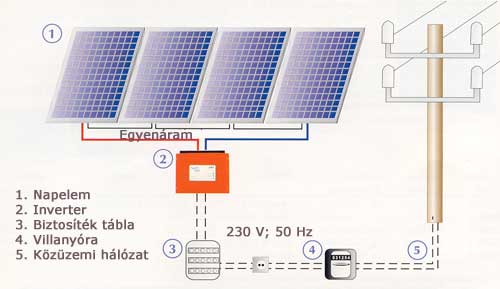 Vissza
A szélenergia
A szélenergia kitermelésének modern formája a szélturbina lapátjainak forgási energiáját alakítja át elektromos árammá. Ennél sokkal öregebb technológia a szélmalom, amelyben a szélenergia csak mechanikus szerkezetet működtetett és fizikai munkát végzett, mint a gabonaőrlés, vagy a vízpumpálás.
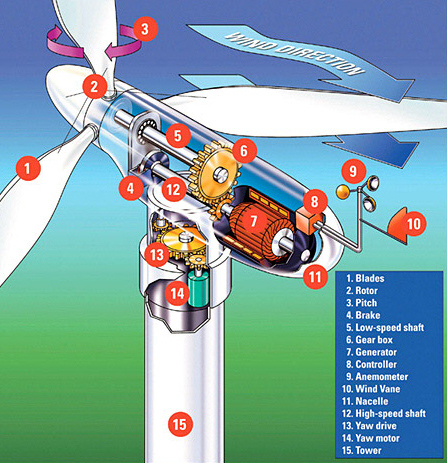 Vissza
Vízenergia
A vízenergia olyan megújuló energiaforrás, amelyet a víz eséséből vagy folyásából nyernek. Nagy történelmi múltra tekint vissza; kiszámíthatósága és folyamatossága folytán már az ókortól kezdődően előszeretettel alkalmazták mezőgazdasági (öntözés, malmok) és ipari (textilgyártás) célokra. Jelenleg a vízenergia primer energiaforrásként való hasznosítása a világ villamosenergia-termelésének ötöd-hatod részét teszi ki.
Vissza
Vízenergia
Előnyei:
Rugalmasság
Alacsony költségek
Csökkentett CO2-kibocsátás
Hátrányai:
Az esetleges ökoszisztéma károsodás
Esetleges eliszaposodás
Nagy, főleg erdős területek elárasztása
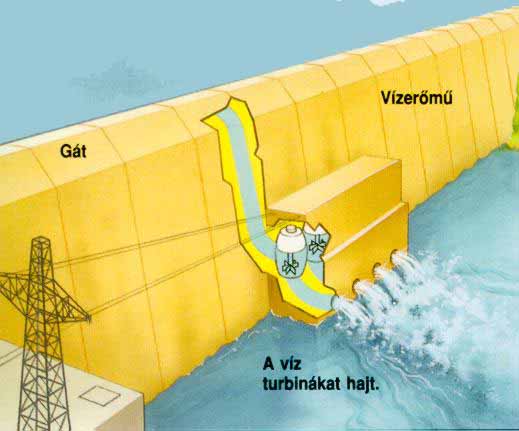 Vissza
Geotermikus energia
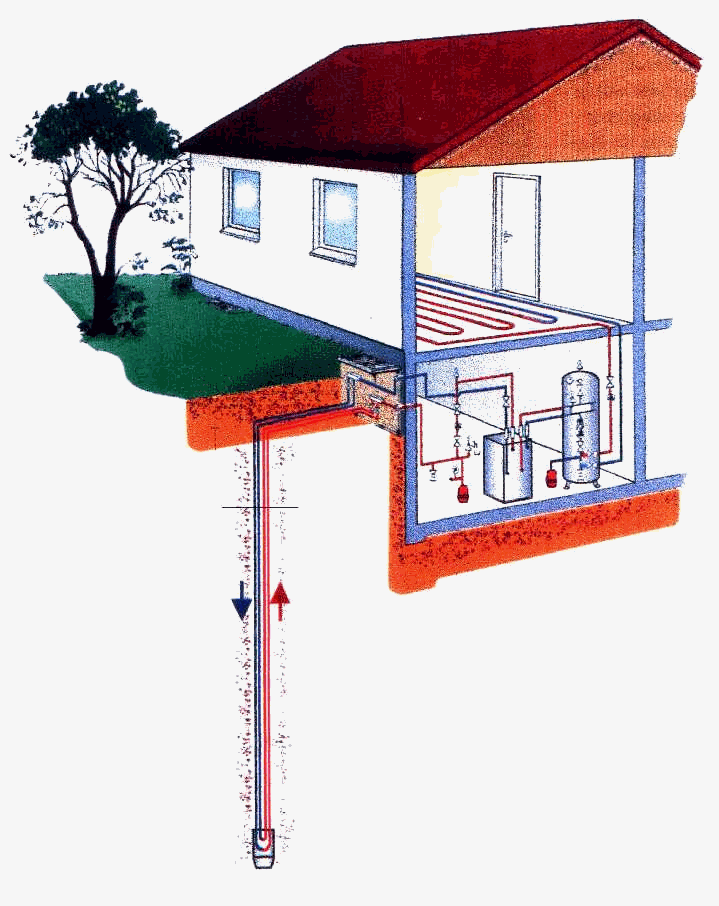 A geotermikus energia a Föld belső hőjéből származó energia. A Föld belsejében lefelé haladva kilométerenként átlag 30 °C-kal emelkedik a hőmérséklet. A földkérgen tapasztalható geotermikus energia részben a bolygó eredeti létrejöttéhez (20%), részben a radioaktív bomláshoz (80%) kapcsolódik.
Vissza
Geotermikus energia
A termálkútból feltörő vizet gáztalanítják, ülepítik és sótartalmát részben eltávolítják, majd a felhasználás helyére szivattyúzzák, a lehűlt vizet pedig valamilyen vízáramba, vízgyűjtőbe vezetik. Amennyiben nincs vízutánpótlás – a rétegenergia csökkenése következtében idővel kevesebb vizet adnak.
A csökkenő víznyomást kompresszorral, búvárszivattyúval lehet növelni, de nem gazdaságos ez az eljárás. A legjobb megoldást a kitermelt és már lehűlt víz visszasajtolása jelenti, mely mérsékli a mély rétegekben található vízszint csökkenését.
Vissza
Biomassza
A biomassza kifejezés alatt tágabb értelemben a Földön lévő összes élő tömeget értjük. A mai elterjedt jelentése: energetikailag hasznosítható növények, termés, melléktermékek, növényi és állati hulladékok.
A biomassza szén, hidrogén és oxigén alapú. A biomasszaként felhasználható energia 5 forrásból eredthet, ezek a szemét, a fa, a hulladék, a biogáz és az alkohol alapú üzemanyagok
Vissza
Biomassza
Felhasználása szerint lehetnek:
Tűzelhető biomassza
Elgázosítható biomassza
Gépjármű-üzemanyagként hasznosítható biomassza
Benzin üzemű gépjárművek: BioEtanol



Diesel üzemű gépjárművek: BioDiesel
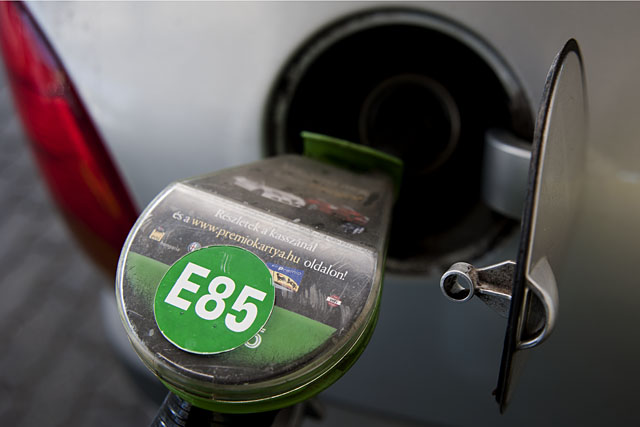 Vissza